Week 3
Acrylic painting techniques 
Watch the clip and complete the exercise
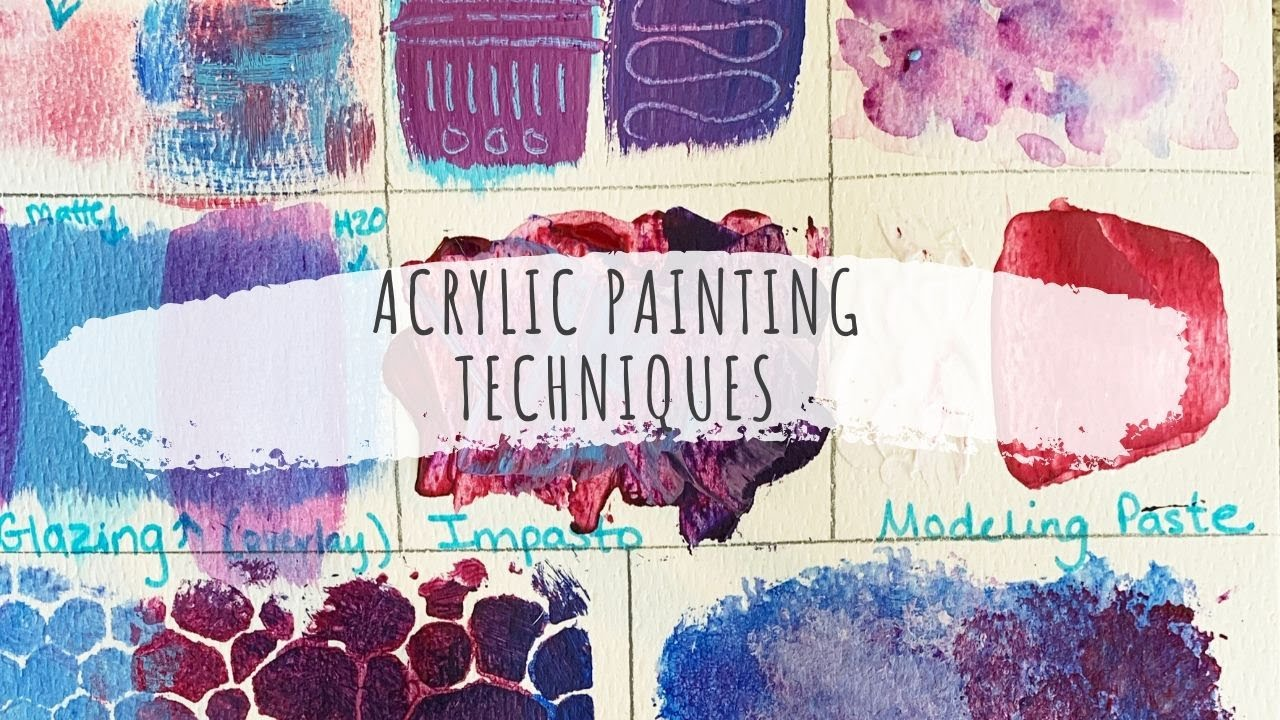 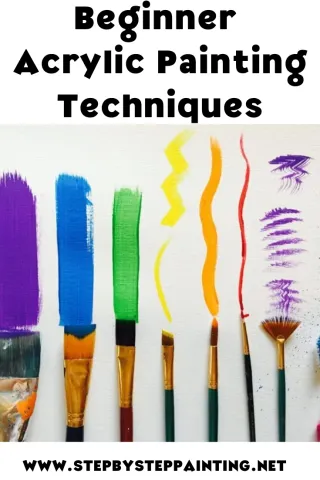 https://www.youtube.com/watch?v=Yag1mjm4RtA&safe=true
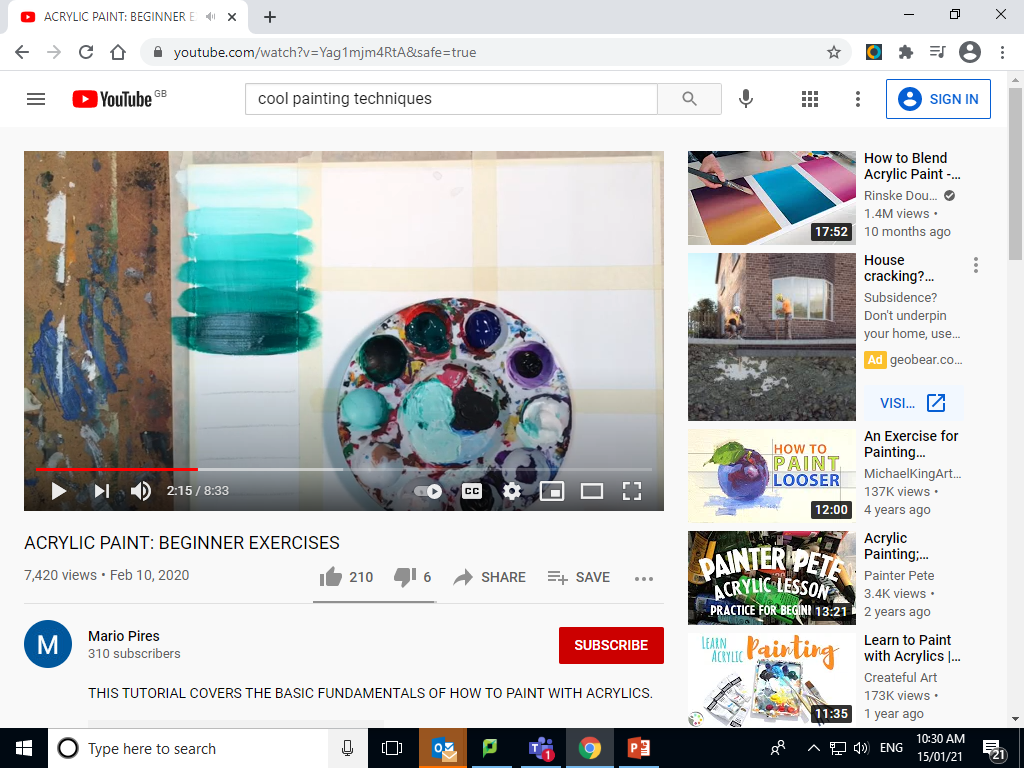